EMPRESA PÚBLICA METROPOLITANA METRO DE QUITO
PRESUPUESTO 2021
ASIGNACIÓN INICIAL FONDOS MDMQ
USD $12.000.000,00
ASIGNACIÓN INICIAL MDMQ: USD $12.000.000,00
ASIGNACIÓN INICIAL FONDOS MDMQ
PRESUPUESTO TOTAL REQUERIDO PARA 2021:
USD $56.011.654,57
USD $10.089.418,00
USD $12.000.000,00
APORTE ALIADO ESTRATÉGICO
ASIGNACIÓN INICIAL MDMQ
USD $25.077.882,36
USD $8.844.354,21
SIN FINANCIAMIENTO
INGRESOS POR RECAUDACIÓN DE TARIFA
REQUERIMIENTO PRESUPUESTARIO 2021
CÁLCULO DE INGRESOS OPERACIONALES
APORTE ALIADO ESTRATÉGICO
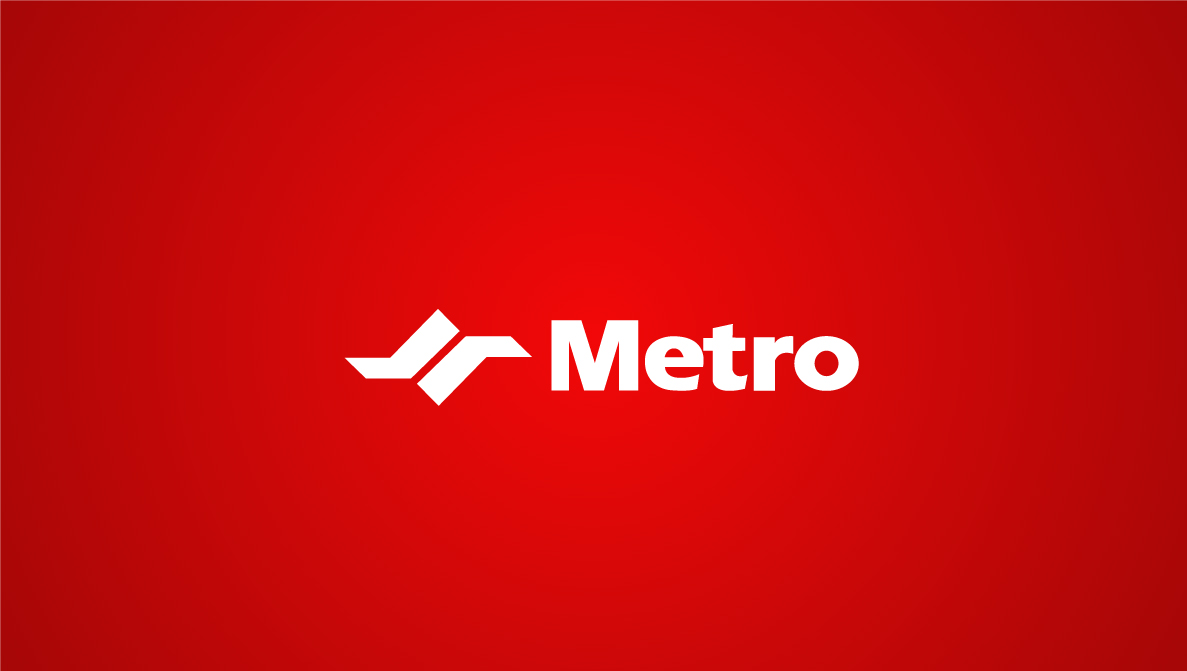